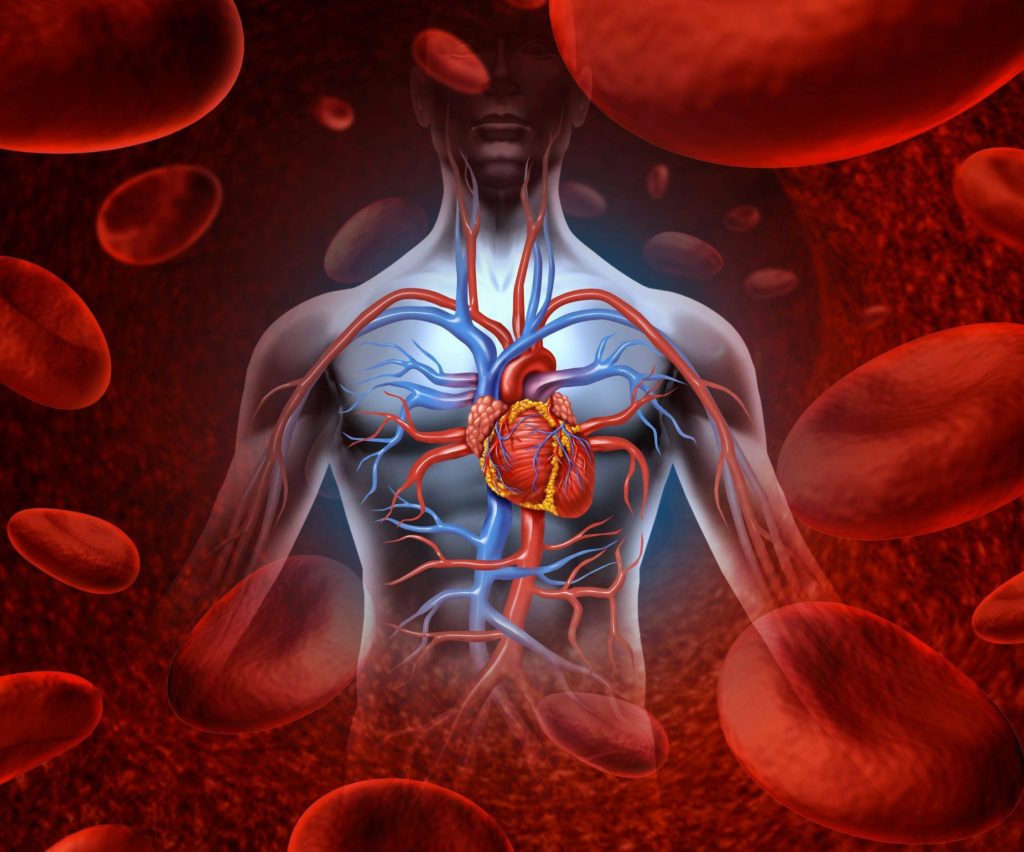 Krv a cievy
19.3.2020 13:58
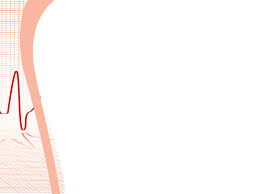 Pracujte s učebnicou. 
Spoznámkujte si učivo.
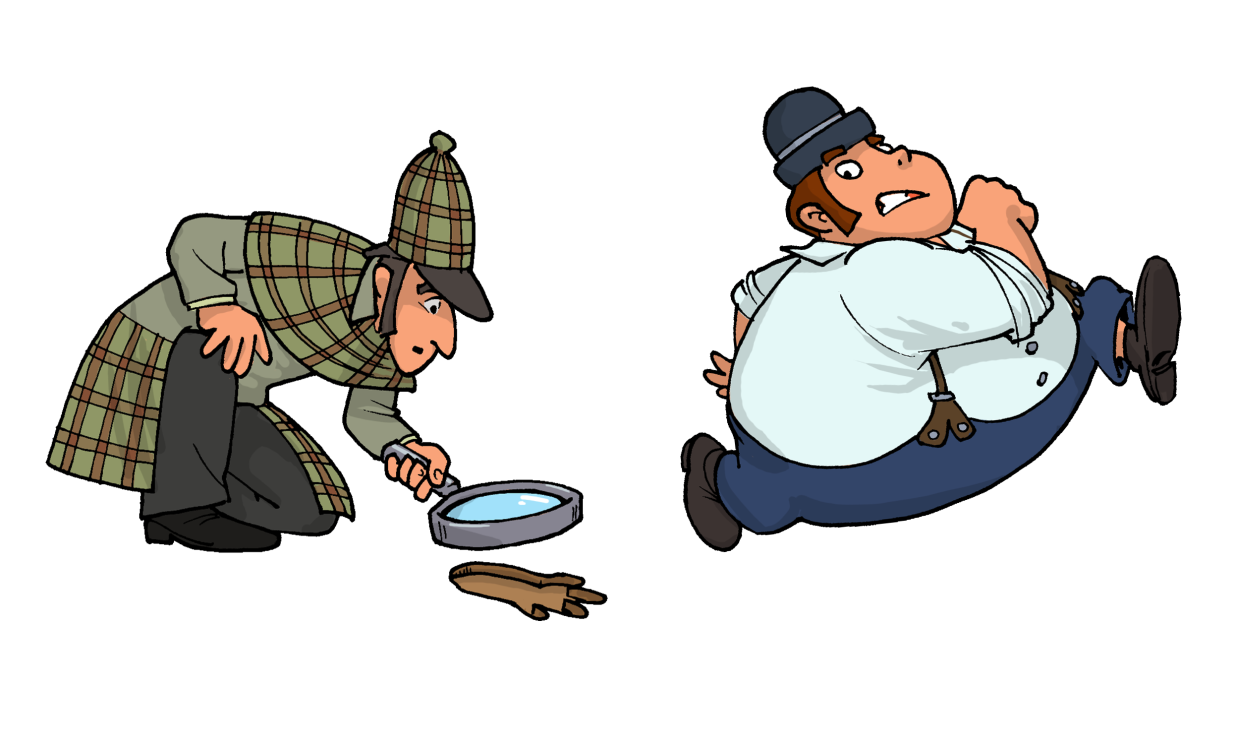 19.3.2020 13:58
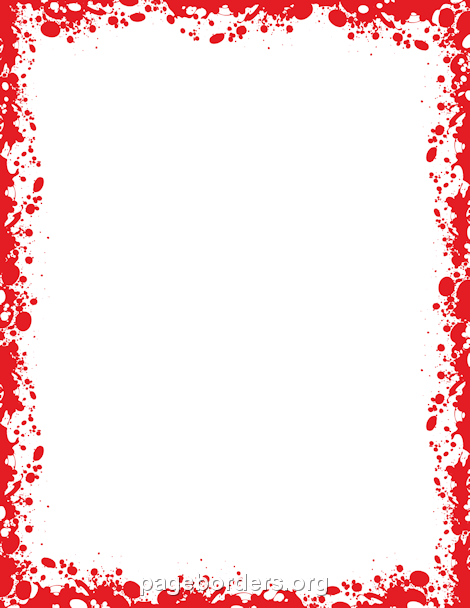 Čo je krv?
KRV  JE TEKUTINA,  
KTOREJ  HLAVNOU  ÚLOHOU  JE PRENOS  KYSLÍKA  
A  DÔLEŽITÝCH  ŽIVÍN  DO  CELÉHO  TELA.
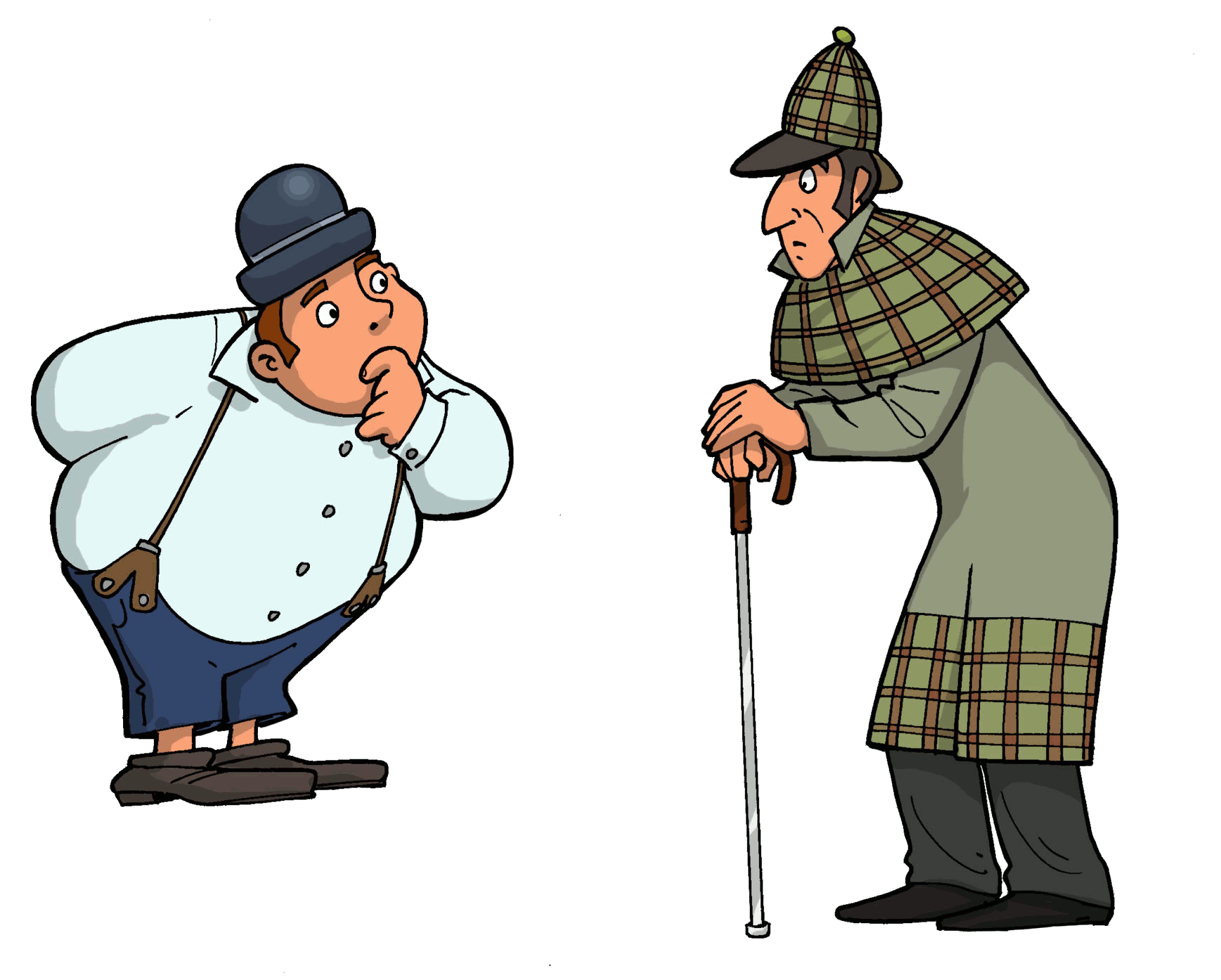 19.3.2020 13:58
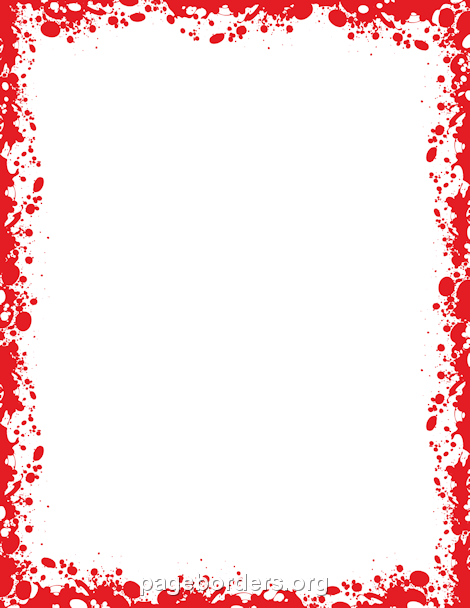 Krv rozvádza živiny. Čo obsahujú?
ŽIVINY,  KTORÉ  KRV  ROZVÁDZA  DO  ŽIVOTNE  DÔLEŽITÝCH  ORGÁNOV,  ABY  MOHLI  SPRÁVNE  FUNGOVAŤ,  OBSAHUJÚ CUKRY,  TUKY, BIELKOVINY,  VODU,  VITAMÍNY,  MINERÁLY  A  SOLI.
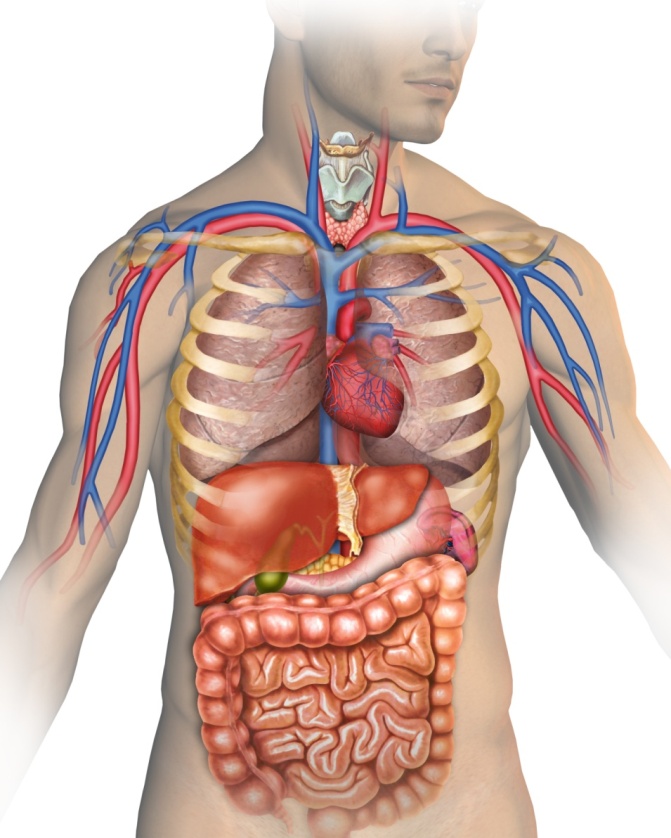 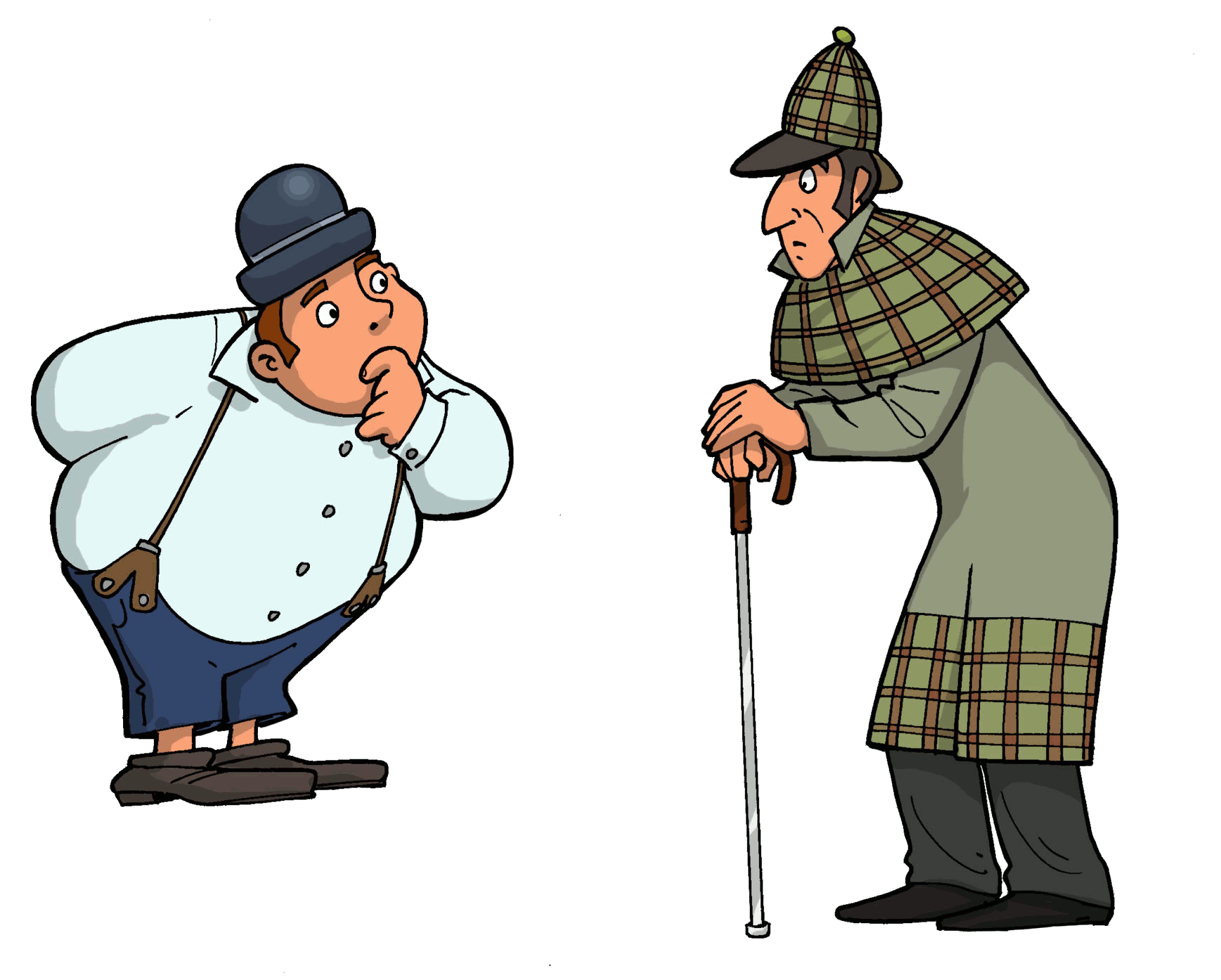 19.3.2020 13:58
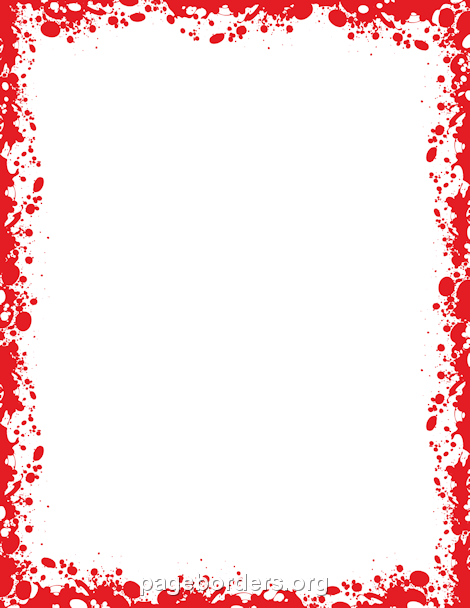 Čo odvádza krv z tela?
KRV  ODVÁDZA  
Z TELA  ŠKODLIVÉ  A  PREBYTOČNÉ  LÁTKY,  KTORÉ  SA  VYLUČUJÚ OBLIČKAMI, PĽÚCAMI  A  PEČEŇOU.
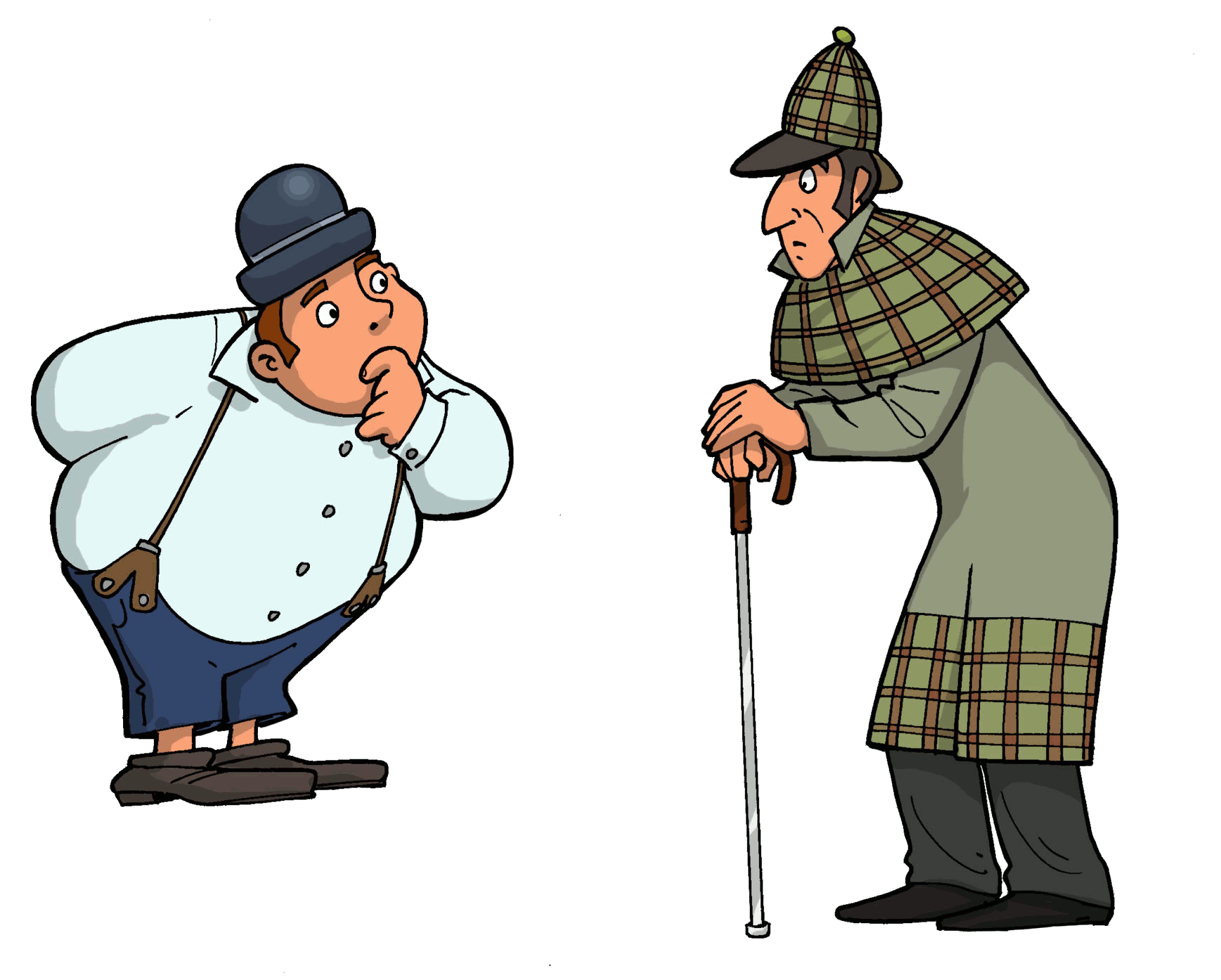 19.3.2020 13:58
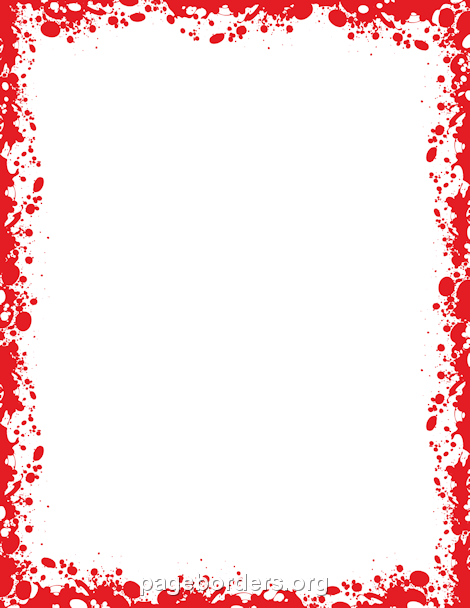 Aké sú hlavné zložky krvi?
HLAVNÝMI  ZLOŽKAMI  
KRVI  SÚ  ČERVENÉ  KRVINKY,  BIELE  KRVINKY  A  KRVNÉ  DOŠTIČKY.
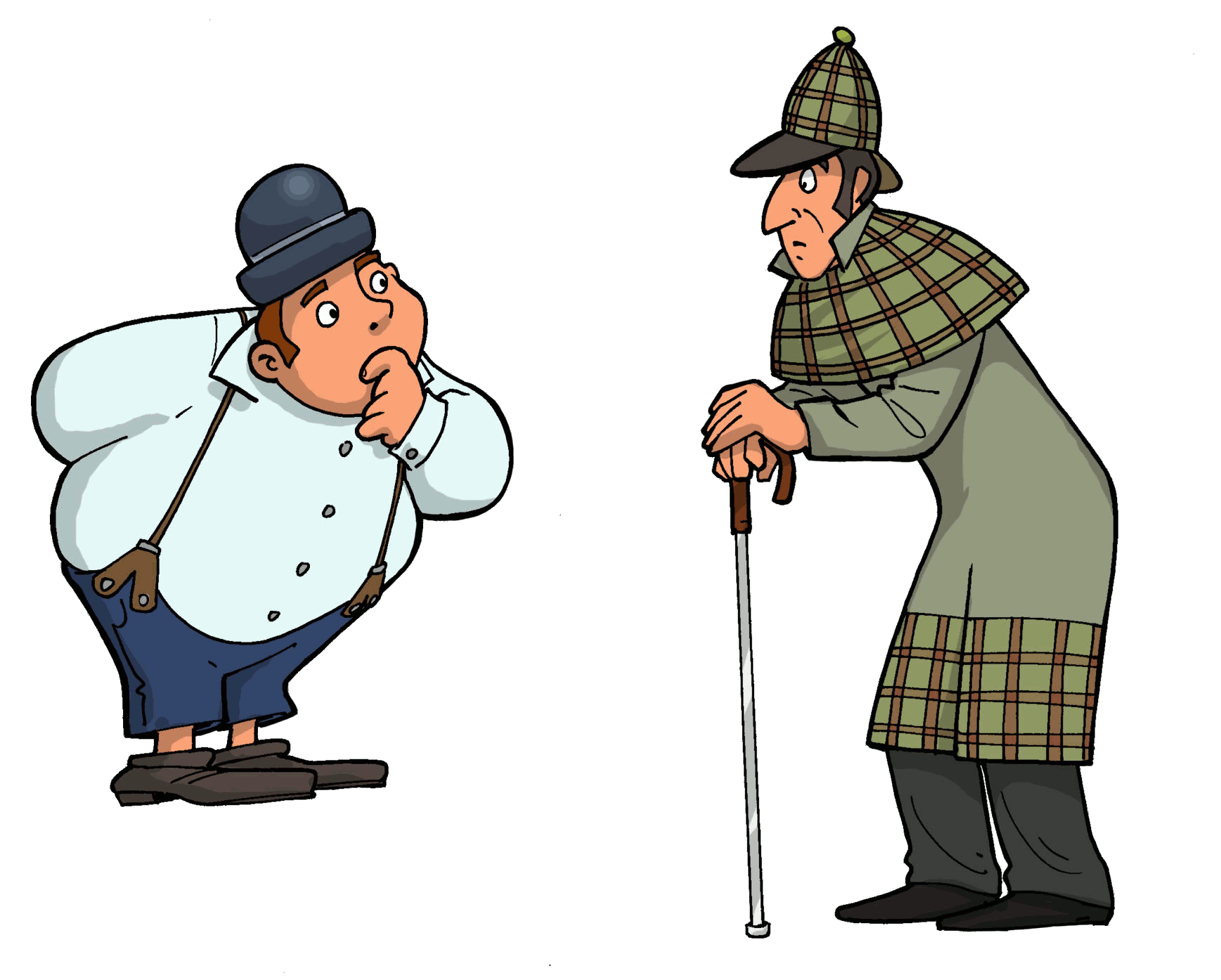 19.3.2020 13:58
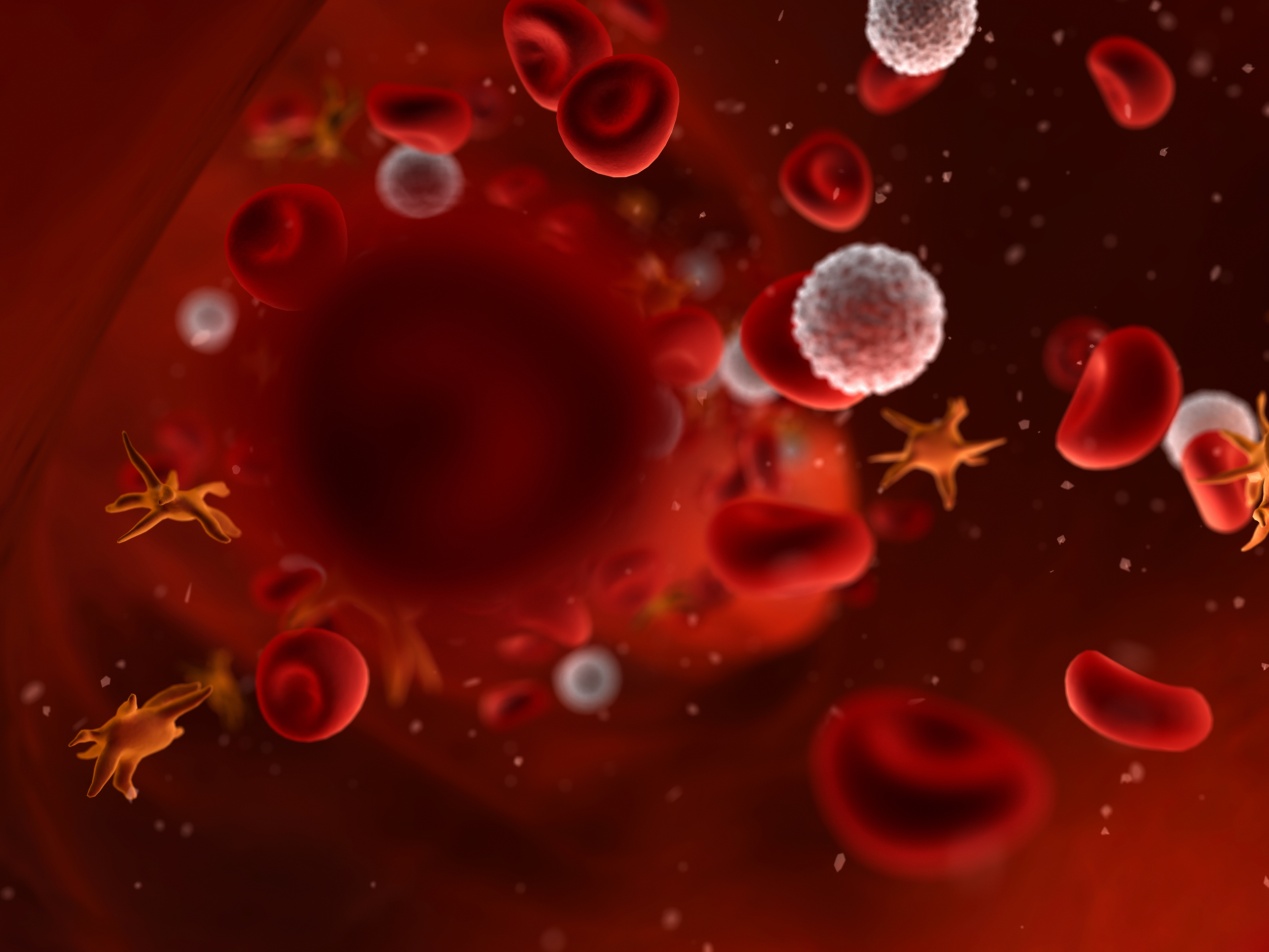 ČERVENÉ  KRVINKY
BIELE  KRVINKY
KRVNÉ  DOŠTIČKY
19.3.2020 13:58
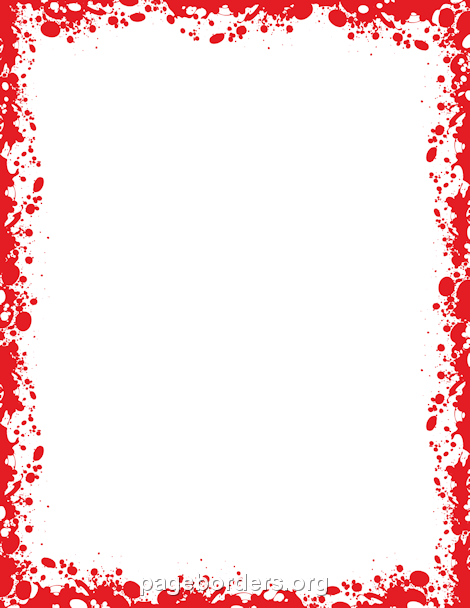 Čo prenášajú červené krvinky?
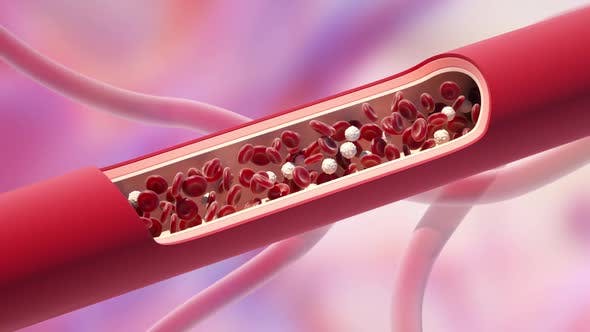 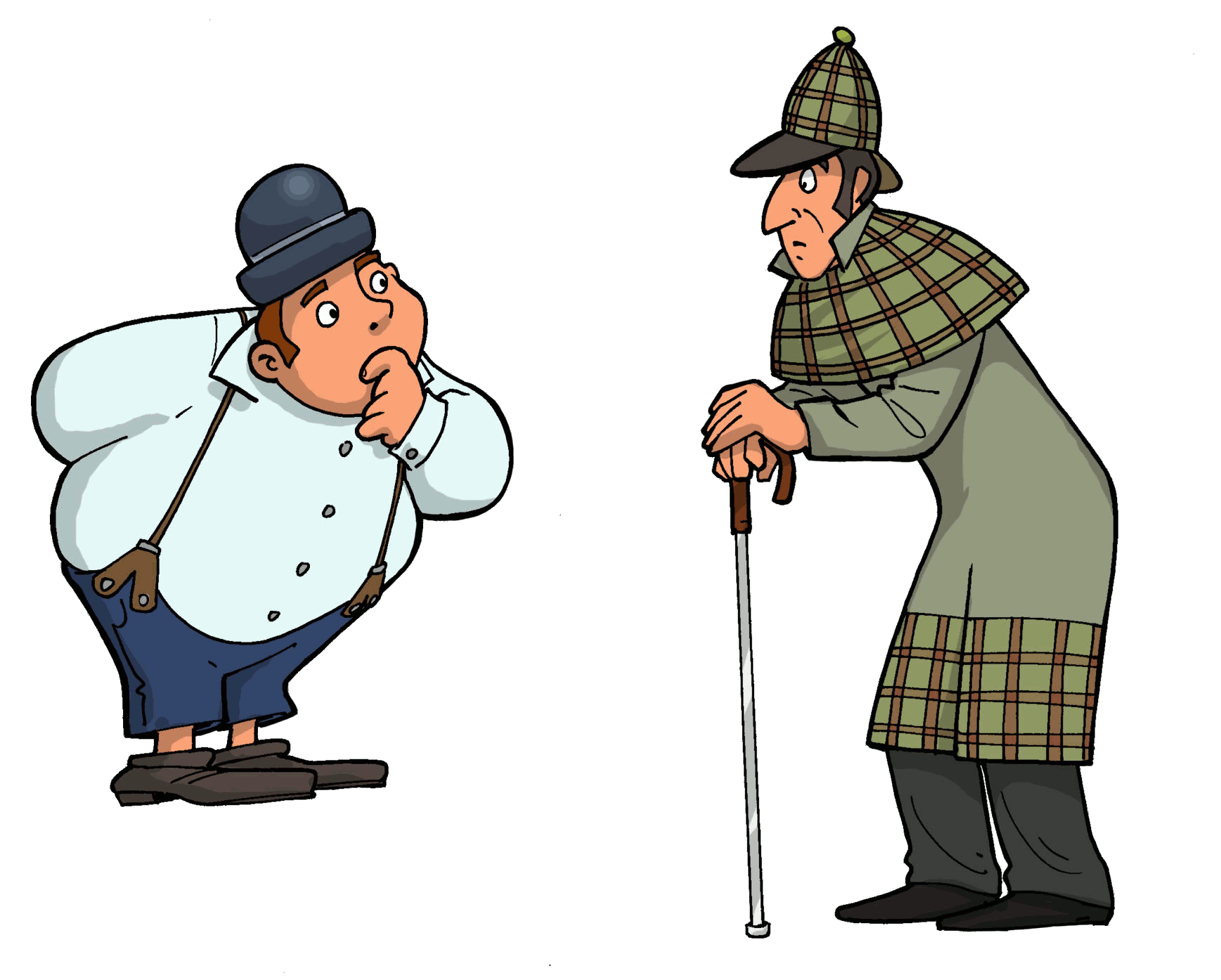 ČERVENÉ  KRVINKY  PRENÁŠAJÚ  V  NAŠOM  TELE  KYSLÍK.
19.3.2020 13:58
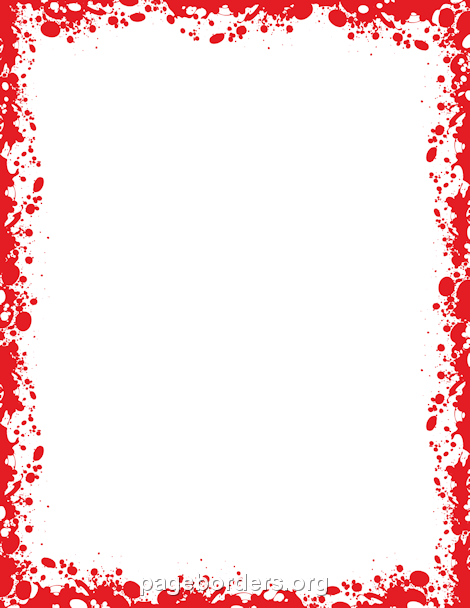 Aká je úloha bielych krviniek?
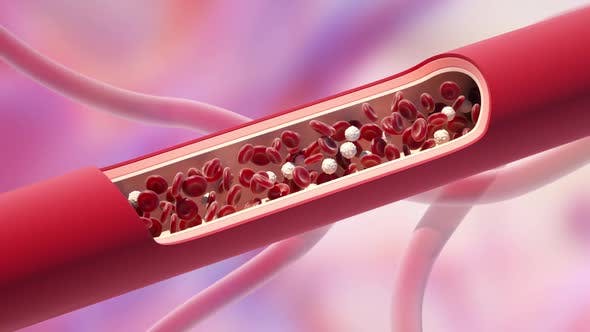 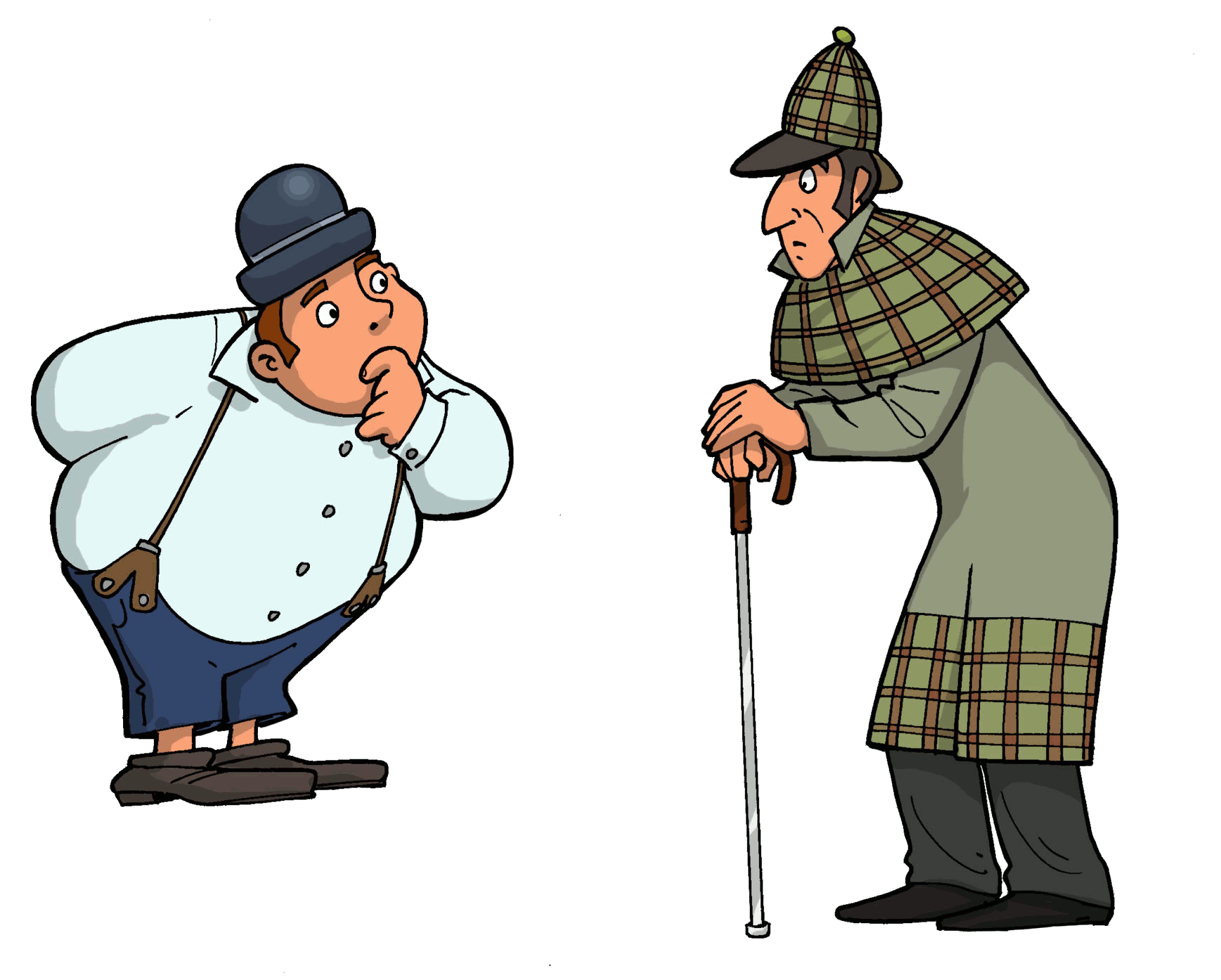 BIELE  KRVINKY  POMÁHAJÚ ORGANIZMU  V  BOJI  S  RÔZNYMI  CHOROBAMI  A  INFEKCIAMI.
19.3.2020 13:58
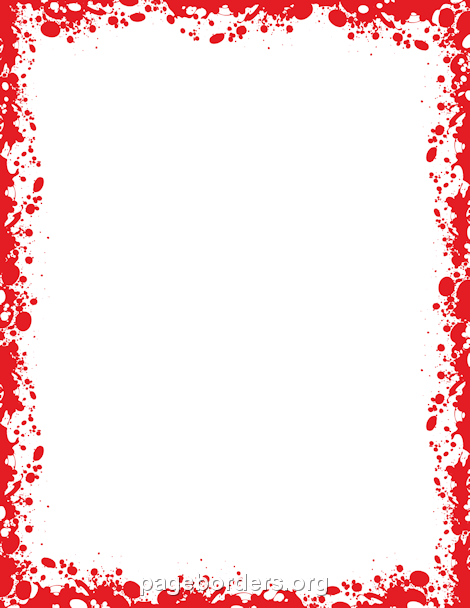 Aká je úloha krvných doštičiek?
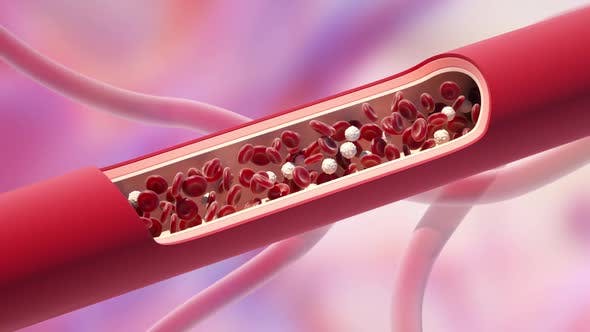 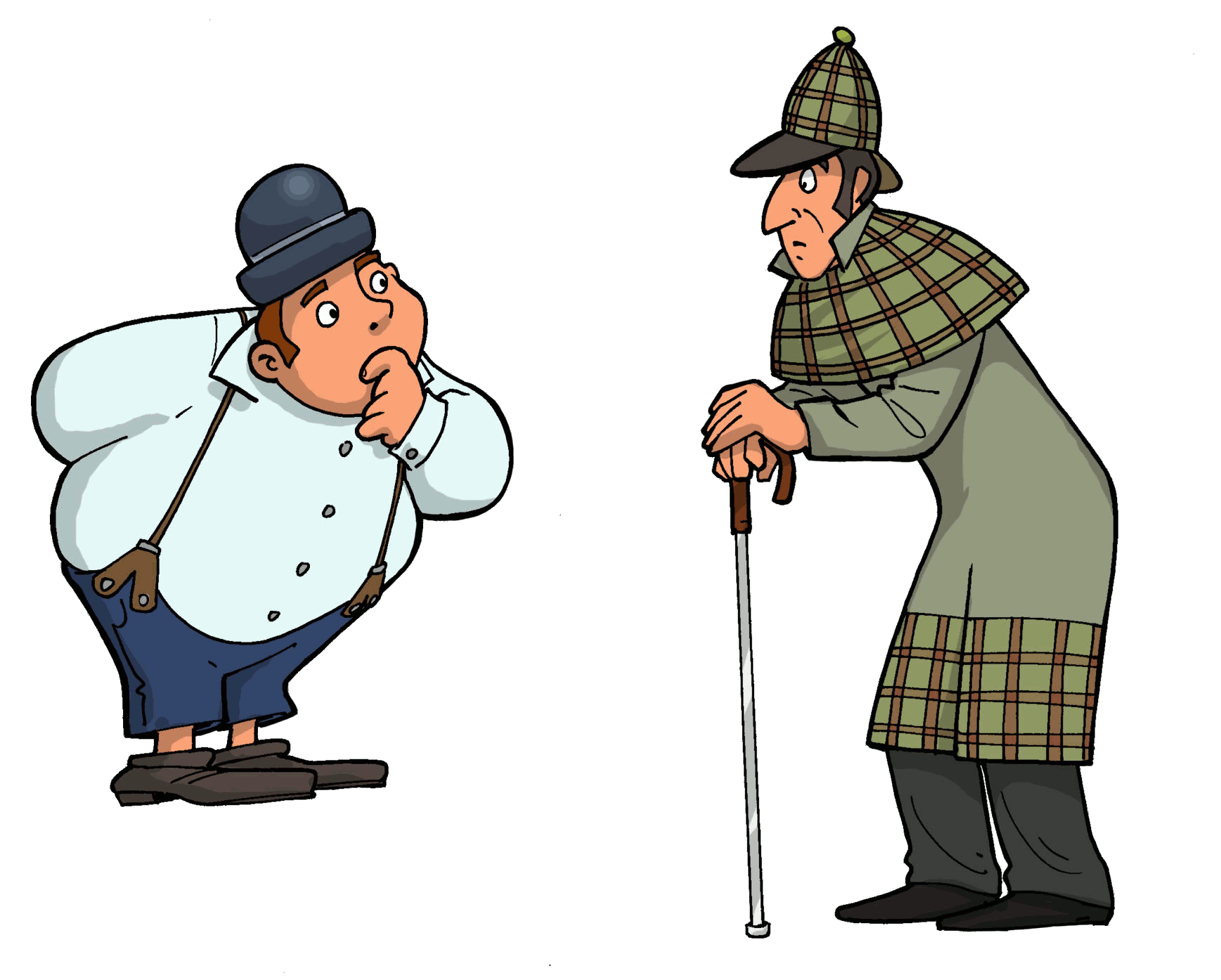 KRVNÉ  DOŠTIČKY  POMÁHAJÚ  ZASTAVIŤ  KRVÁCANIE, NAPRÍKLAD  
V  PRÍPADE  PORANENIA.
19.3.2020 13:58
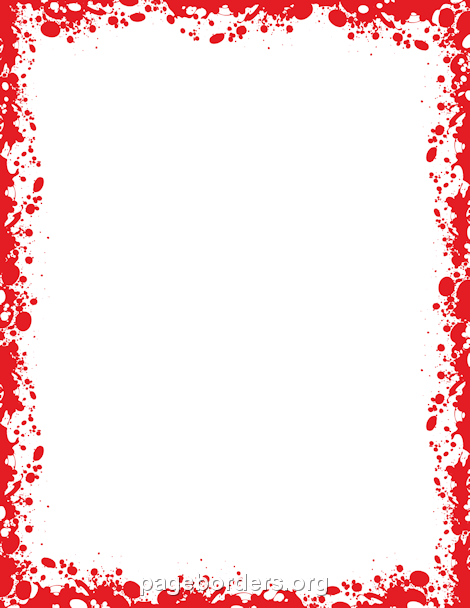 Každý deň zaniknú dva milióny červených krviniek.
Život jednej červenej krvinky trvá približne 120 dní.
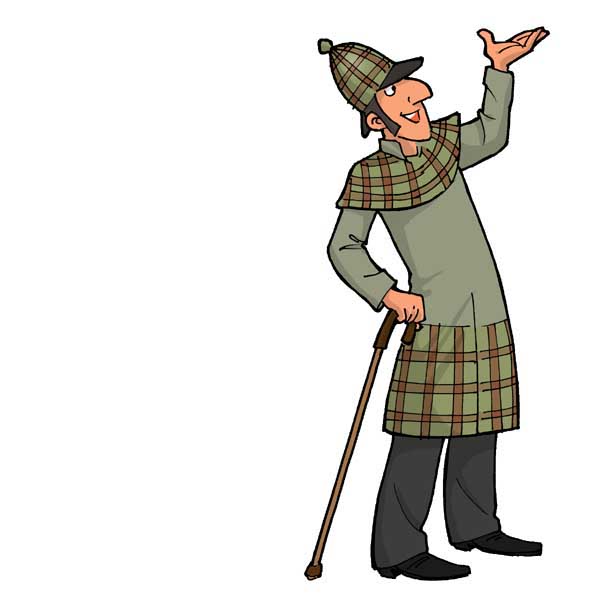 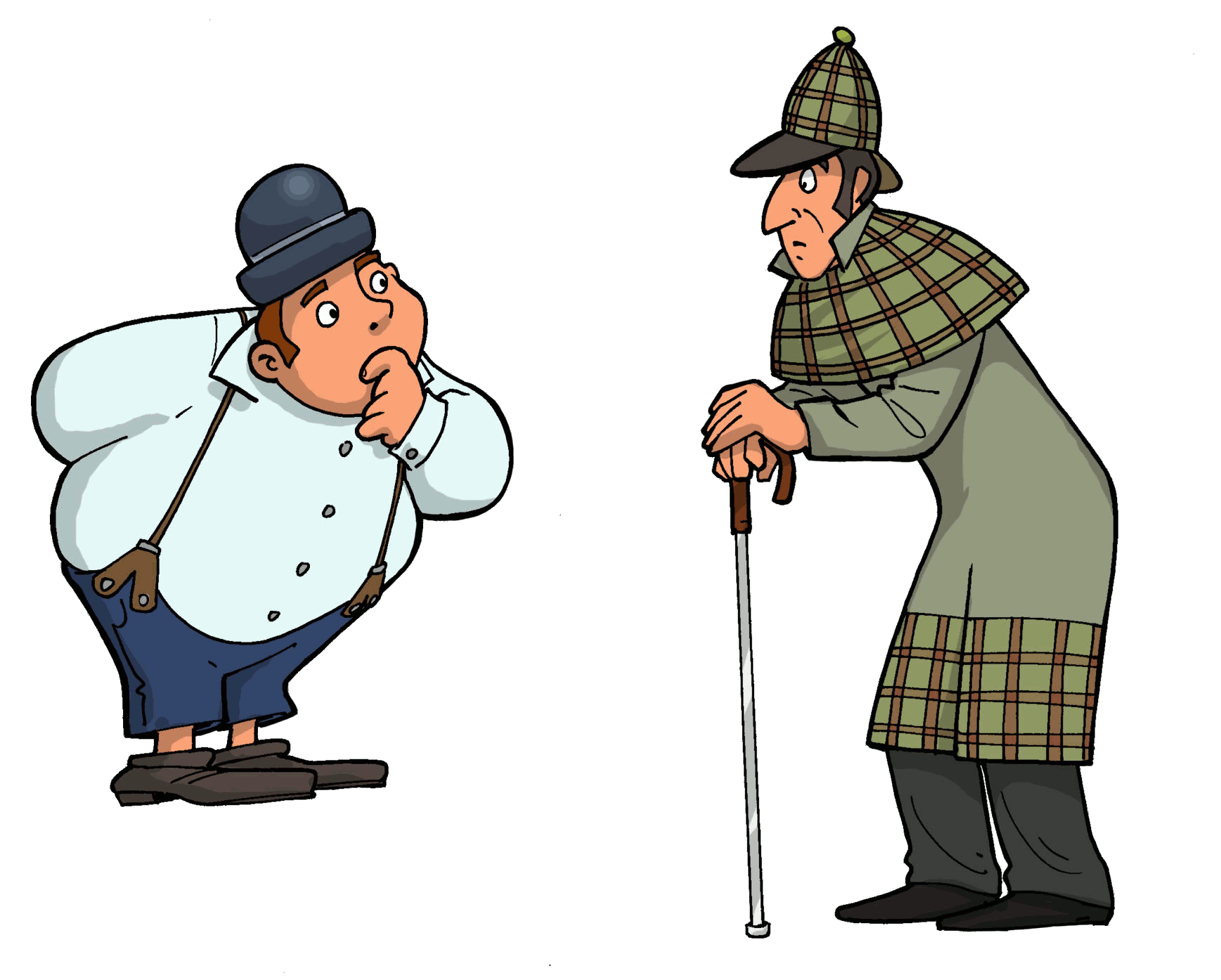 19.3.2020 13:58
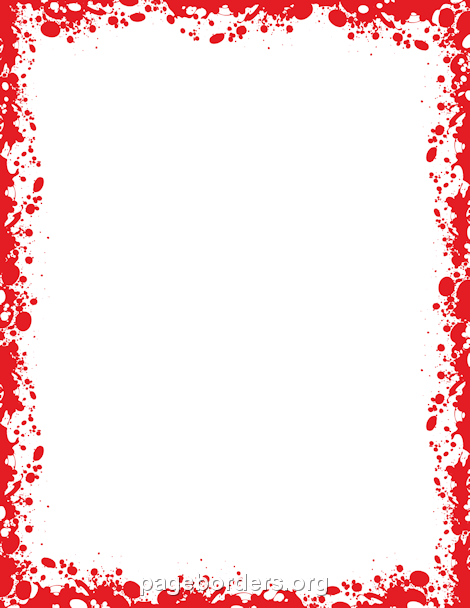 Samostatná práca
Vypíš  červenou pastelkou/perom látky, ktoré sú súčasťou krvi zdravého človeka. Pomôž si informáciami v učebnici.
19.3.2020 13:58
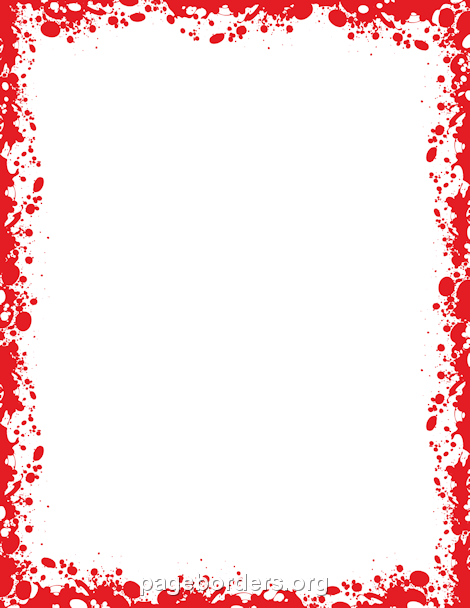 Samostatná práca
Žiaci pospájajú písmená rovnakej farby do slov. Slová doplnia do viet:
Červené krvinky zásobujú telo ____________ . Biele krvinky pomáhajú _______________ v boji s rôznymi chorobami a infekciami. Krvné doštičky _______________ krvácanie.
19.3.2020 13:58
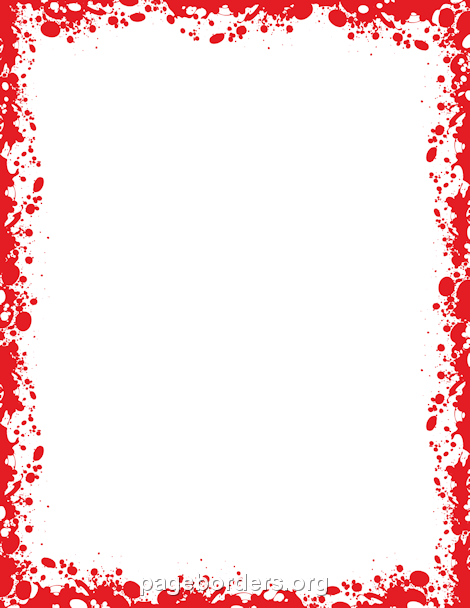 Niekedy môžu byť odobrané len niektoré krvné zložky. Napríklad krvná plazma, krvné doštičky, biele krvinky.
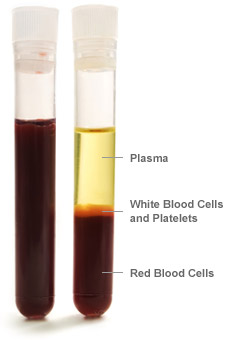 krvná plazma
biele krvinky, krvné doštičky
19.3.2020 13:58
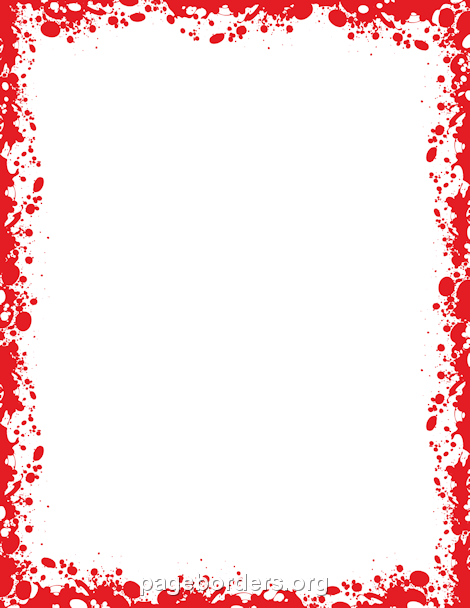 Kto sa stáva darcom krvi?
ĽUDIA  ČASTO  DARUJÚ  
URČITÉ MNOŽSTVO (0,5 l) SVOJEJ  KRVI 
 NA  ZÁCHRANU  ŽIVOTA  
INÝCH  –  STÁVAJÚ  SA  
DARCAMI  KRVI.
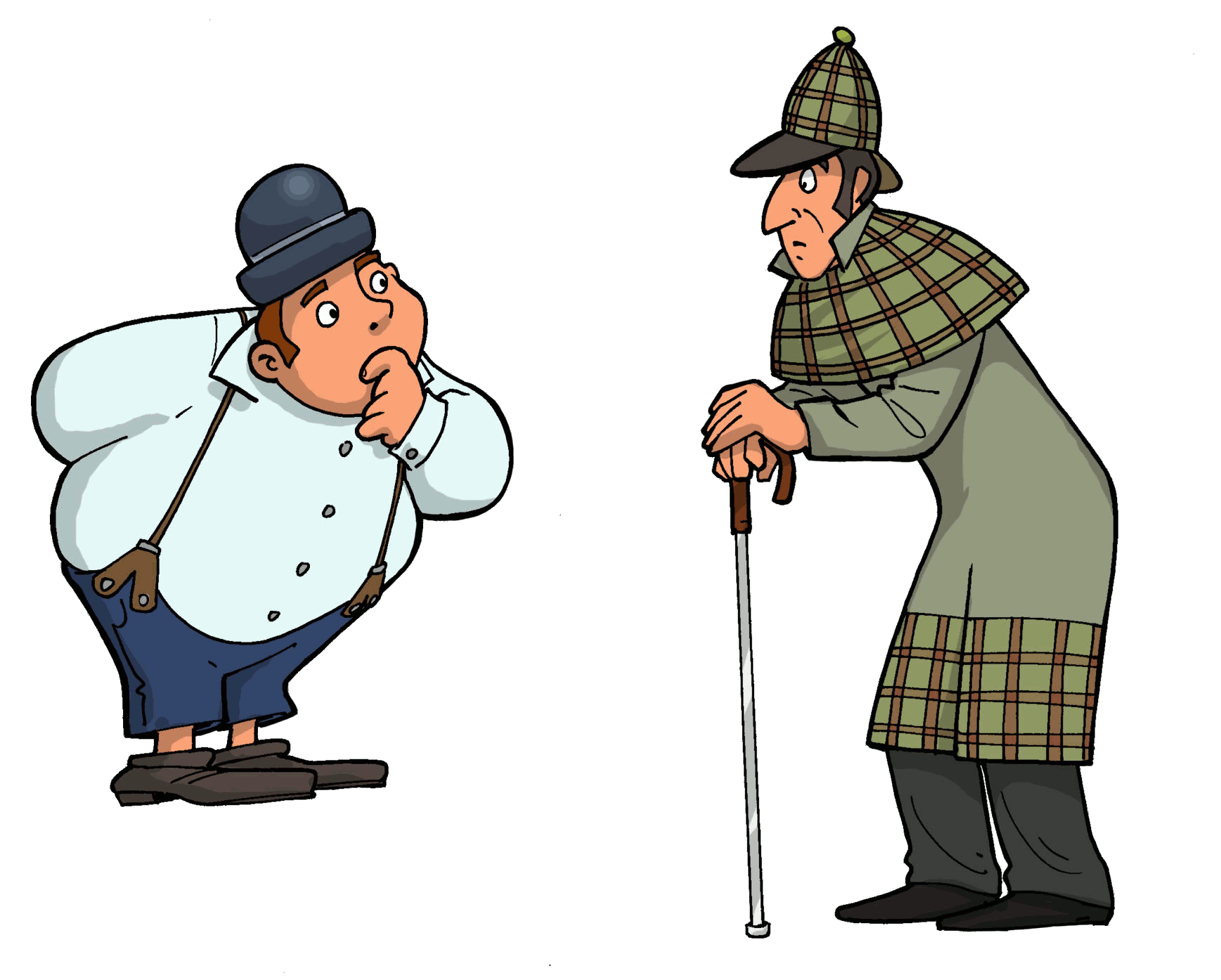 19.3.2020 13:58
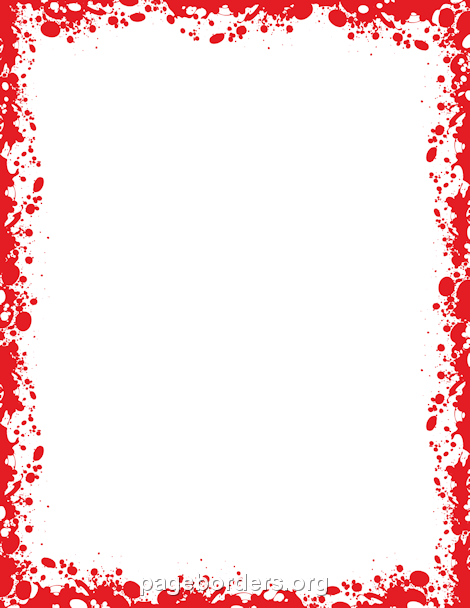 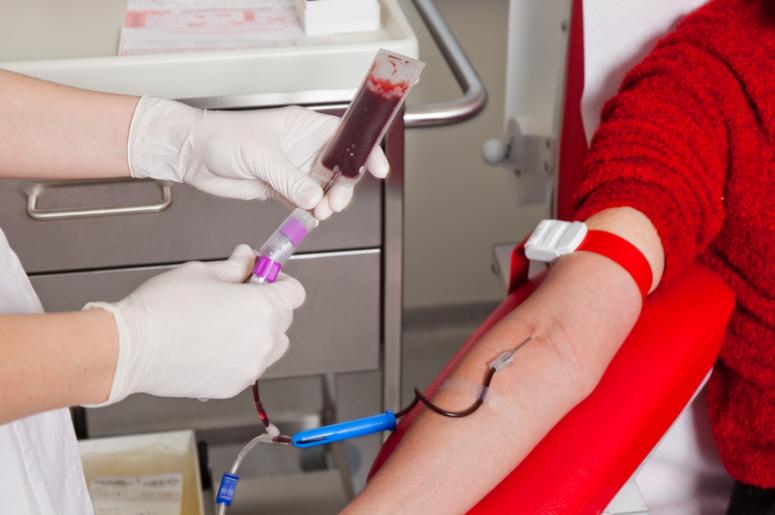 19.3.2020 13:58
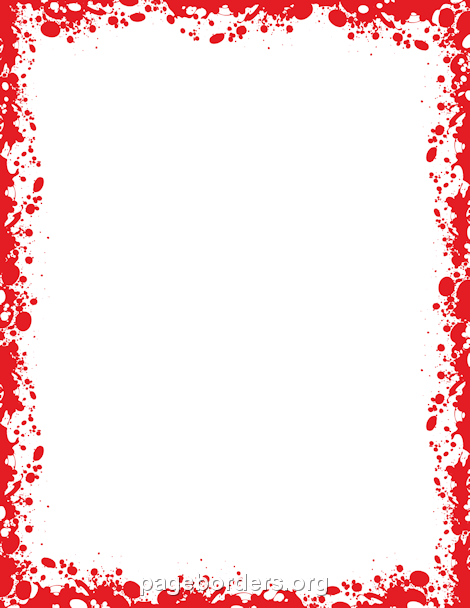 Činnosť, počas ktorej sa darcovi krvi odoberie krv na lekárske účely, sa nazýva darovanie krvi. Odber krvi sa uskutočňuje v transfúznych staniciach a v iných zdravotníckych zariadeniach. Počas jedného odberu sa väčšinou odoberie darcovi takmer pol litra krvi.
19.3.2020 13:58
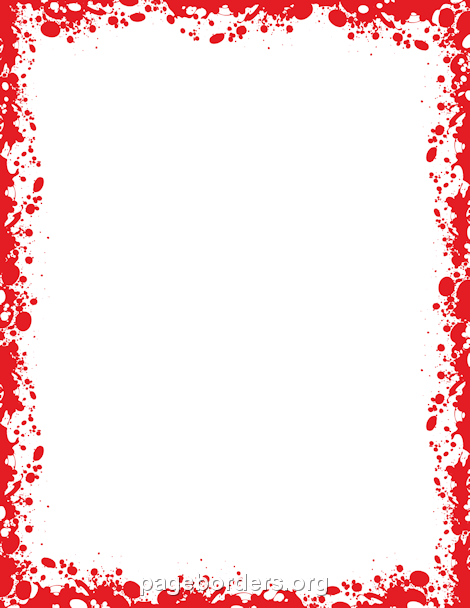 Krv môže darca darovať buď zdarma, alebo za peniaze. Na Slovensku je darovanie krvi zdarma za určitý počet odberov oceňované Slovenským Červeným krížom.
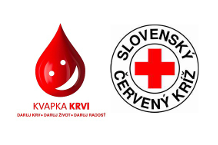 19.3.2020 13:58
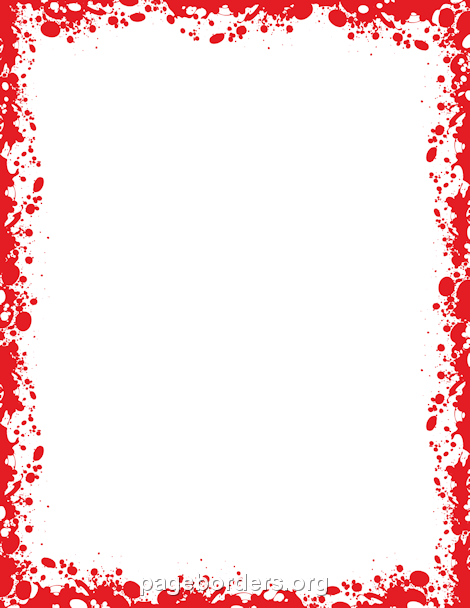 STRIEBORNÁ PLAKETA
BRONZOVÁ PLAKETA
ZLATÁ PLAKETA
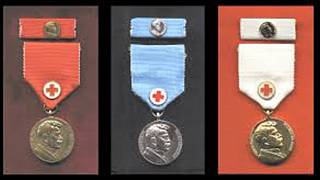 19.3.2020 13:58
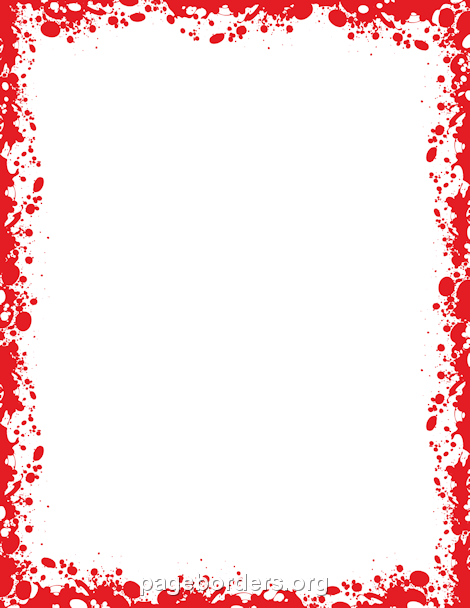 Samostatná práca
Vysvetli, prečo sa hovorí: 
Daruj krv, zachrániš život!
19.3.2020 13:58
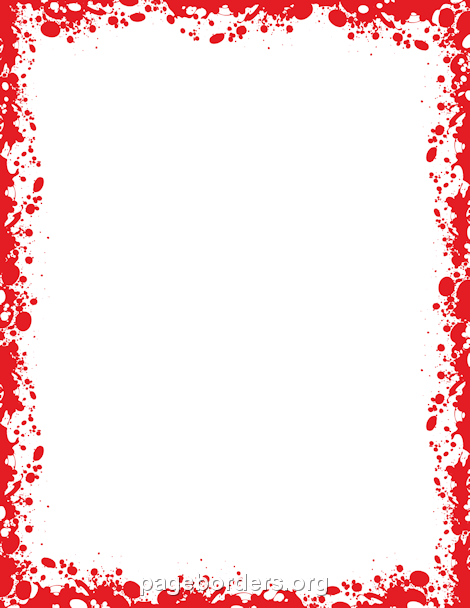 Samostatná práca
Na internete zisti, čo je transfúzia krvi.
19.3.2020 13:58
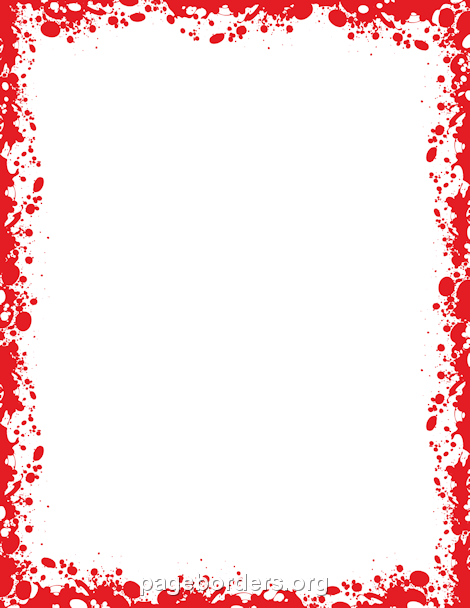 Samostatná práca
Zisti, čo je krvná skupina a ktoré krvné skupiny poznáme.
19.3.2020 13:58
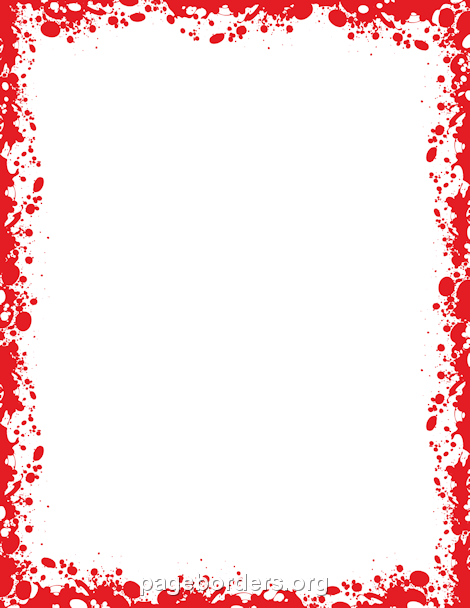 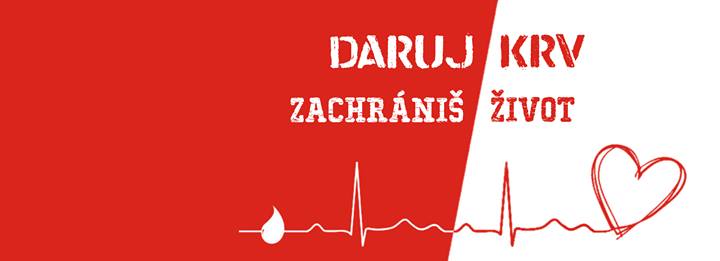 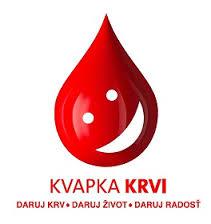 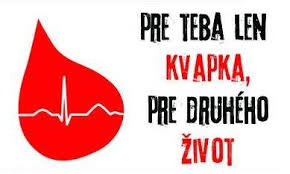 19.3.2020 13:58